STAPSample Environment Engineering
Zvonko Lazic
European Spallation Source ERIC
April.2019
Designing for the SAD – Sample Environment
ESS based design
A Scientist needs ‘something’ designed/produced
Manufacturing
Engineer conceptualises the idea
Detailed design
Arrive at acceptable solution
Finished Product
2
Designing for the SAD – Sample Environment
External design
A Scientist needs ‘something’ designed/produced
Manufacturing
Conceptualise internally (Zvonko & the scientist)
Detailed design
Pass the concept to external designer
Finished Product
3
Designing for the SAD – Sample Environment
ESS based design
A Scientist needs ‘something’ designed/produced
Extremely long time (ESS CAD procedures…)
Extremely long time (internal communication difficulties, engineering competences missing…)
Manufacturing
Engineer conceptualises the idea
Detailed design
Arrive at acceptable solution
Finished Product
4
Designing for the SAD – Sample Environment
External design
A Scientist needs ‘something’ designed/produced
Working on fixed cost (fixed time-spent) for design, no cost overruns. Still problems with timely delivery.
Manufacturing
Conceptualise internally (Zvonko & the scientist)
Detailed design
Pass the concept to external designer
Finished Product
5
Designing for the SAD – Sample Environment
ESS based design – case study
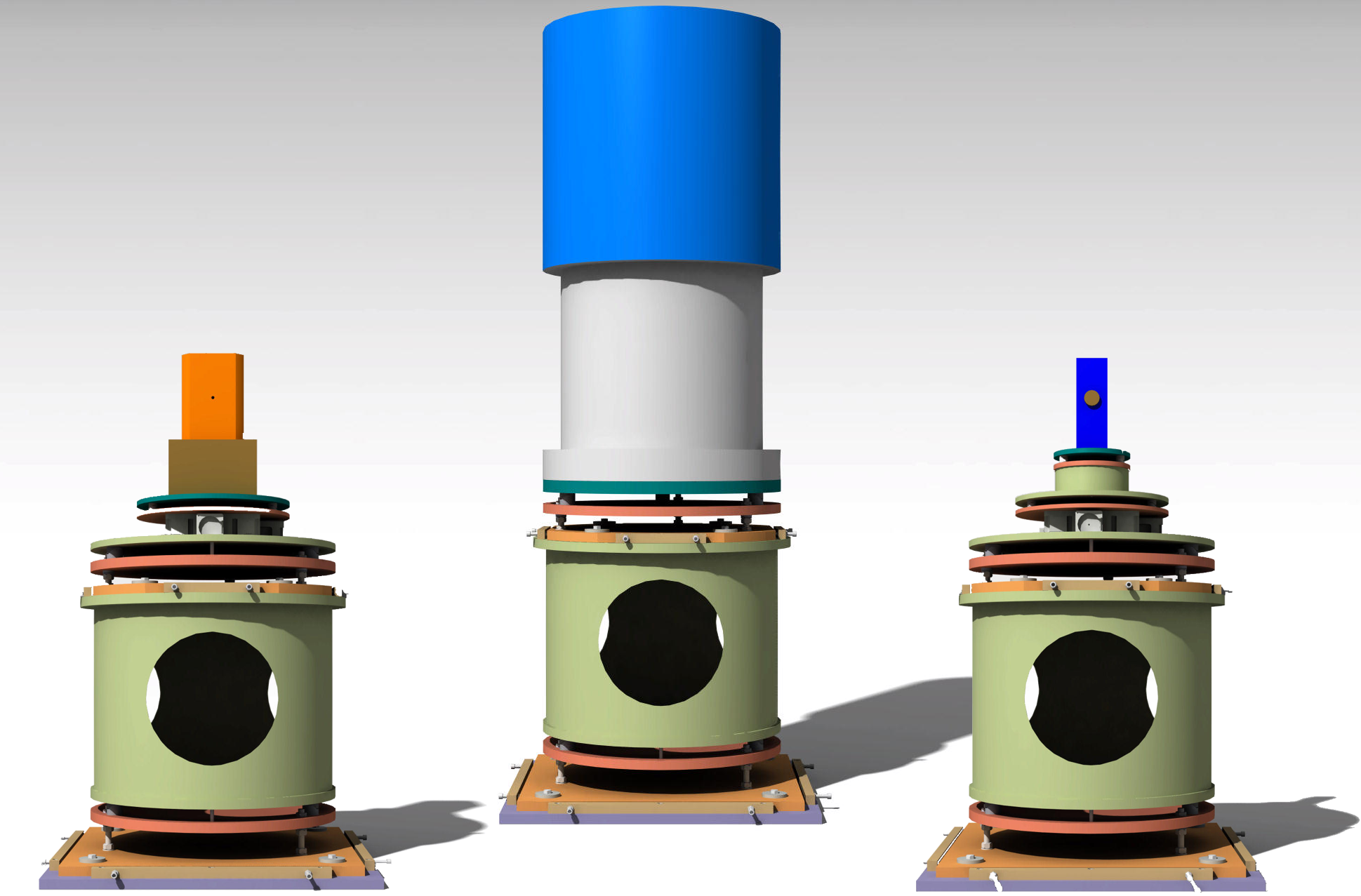 *Done ‘all in-house’.
*The design effort took ~6 months.
*The designer – scientist communication   wasn’t the best.
*The engineer was a ‘generic’ skilled  person.+ ESS is severely limited on engineering   resources (we can either search for a   particular skill, but have to wait ~6 months  and more until the person is fully   acquainted with the ESS CAD/PLM; or hire  a software/CAD specialist without appropriate  experience).+ This bars us from acquiring suitable   skilled designers (consultants).
6
Designing for the SAD – Sample Environment
External design – case study
START
@ ESS
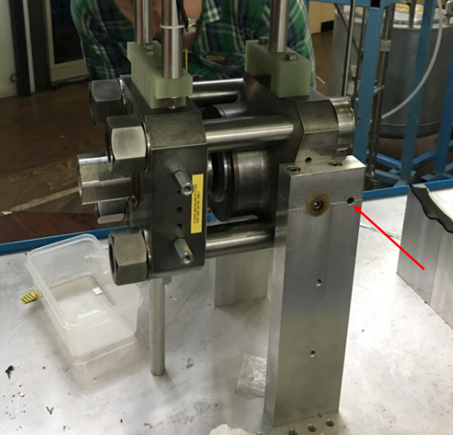 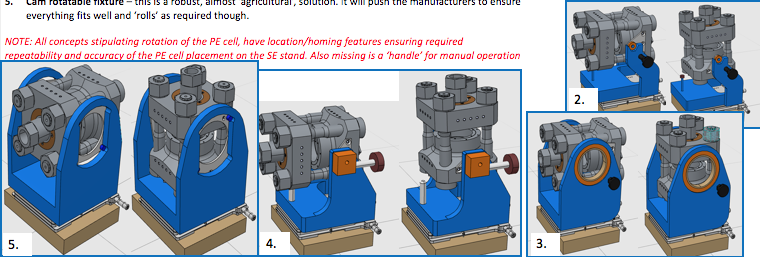 *Initial concept developed here.
*Concept passed to external design house.
*External design house provided a fixed price for  the development and detailed design.
*Upon several rounds of iterations, the detailing   was completed.*We asked the design house to proceed with the   manufacturing.*The manufacturing is completed, acceptance testing   and consequent adjustment(s) are outstanding.
FINISH
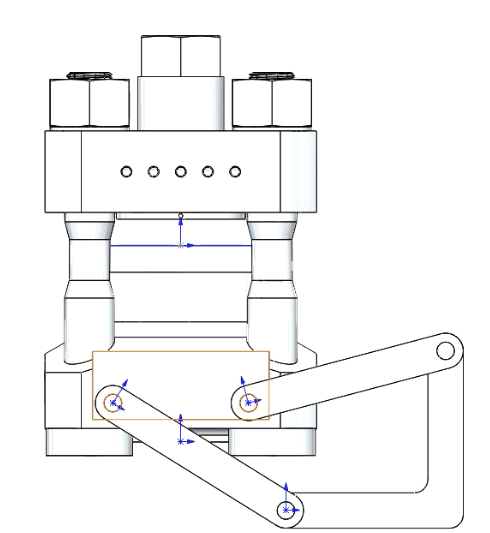 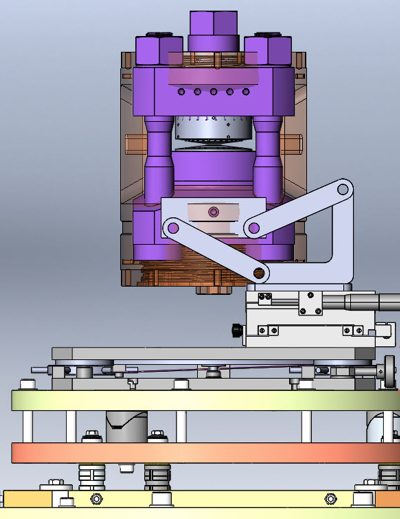 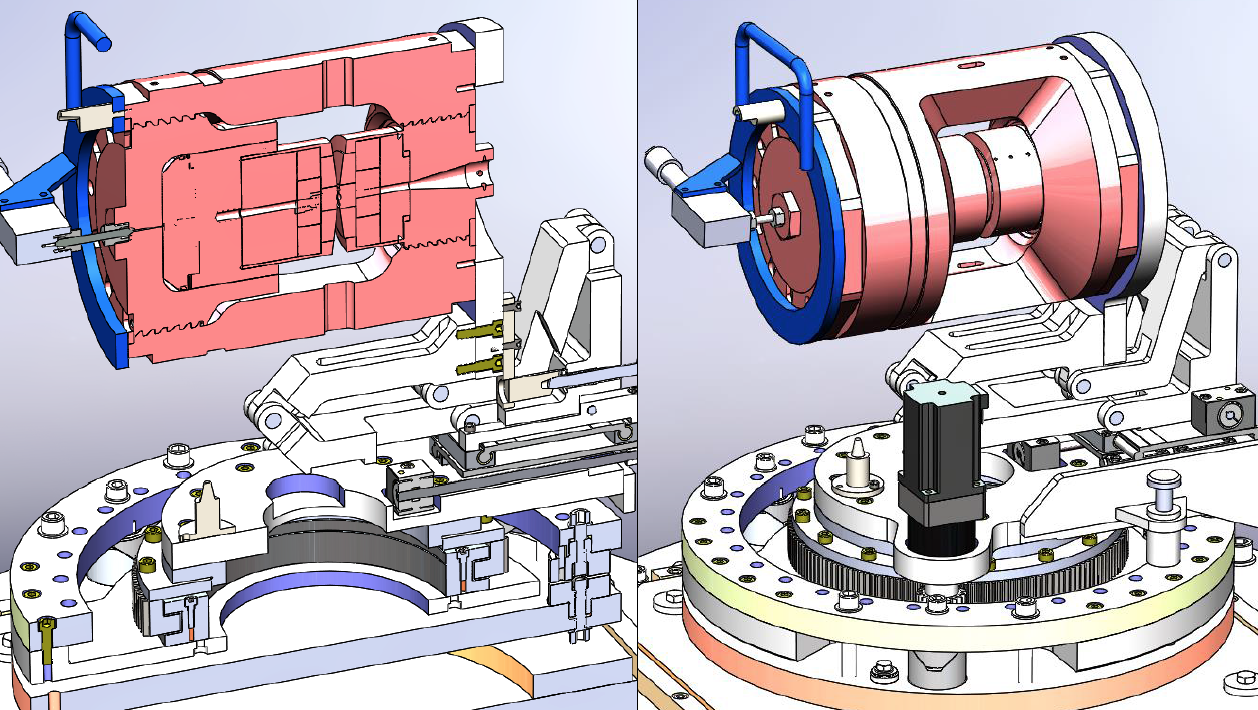 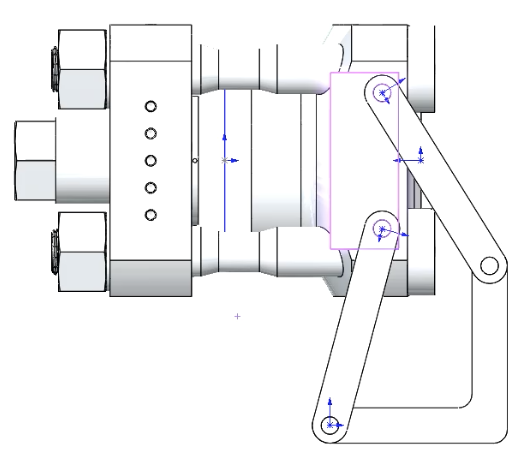 @ subcontractor
7
Designing for the SAD – Sample Environment
External vs. External design
External design andmanufacturing timeline:

First meeting April 2018
Internal conceptual designJul 2018-Aug2018
Kinetic engaged Sept 2018
Kinetic Conceptual designfinalised Dec 2018
Detailed design Jan 2019
Manufacturing Feb 2019
Delivery March 2019

Design cost: 7 600 [EUR]
(80 [hrs] concept + 120 [hrs] det.
Manufacturing cost: 8 000 [EUR]
External design
Expertise retained by externa company.
Distance communication.
Known (fixed) cost beforehand.
Timing (schedule) management needed.
Designs done at ½ the price at (at least) 2 x the speed
ESS based design
Fosters in-house expertise.
Designer-scientist at hand for discussions.
Prolonged design cycle.
Unforeseen costs.
Large overhead costs.
8
Q&A
Questions?
9